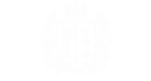 Як отримати компенсацію частини вартості енергогенеруючого та акумулюючого обладнання (генератори, акумуляторні батареї, зарядні станції, сонячні панелі, вітрогенератори, теплові насоси, тощо) суб’єктами малого та середнього підприємництва для забезпечення їх роботи в умовах енергетичної кризи?
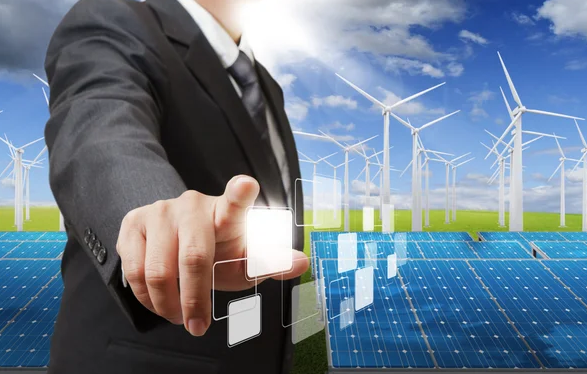 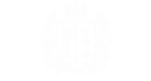 Для отримання компенсації необхідно здійснити такі дії
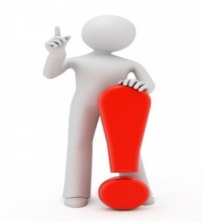 Строк подання заявок до участі у відборі до 5 квітня 2023 року
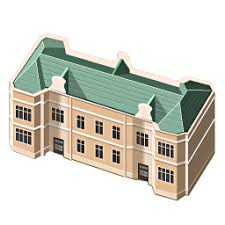 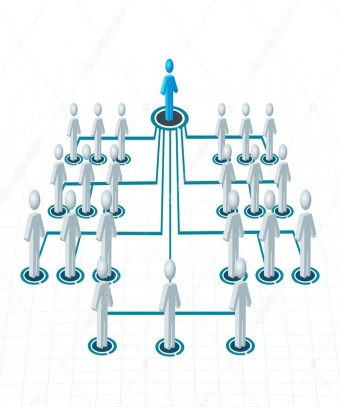 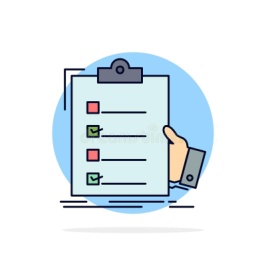 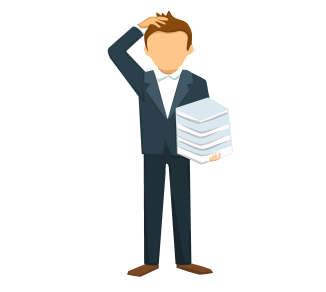 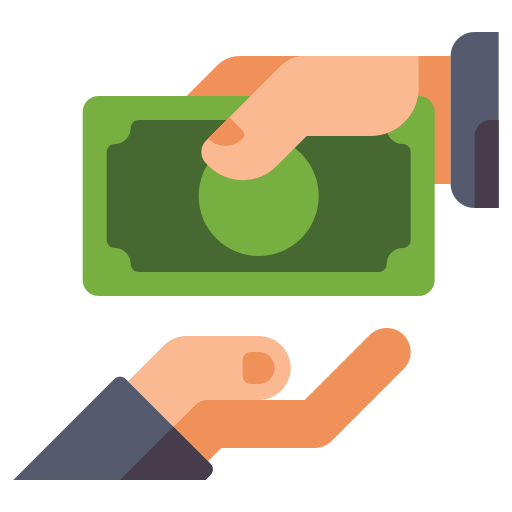 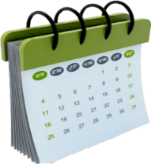 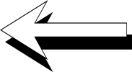 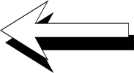 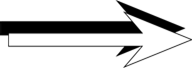 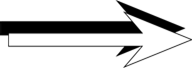 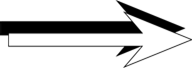 Департамент регіонального розвитку ОДА (ОВА)
Розгляд заявок на засіданні робочої групи
Кошти перераховуються на розрахунковий рахунок суб’єкта підприємництва, відкритий в банку
Протягом зазначеного періоду суб’єкти подають Департаменту       регіонального розвитку  ОДА (ОВА) необхідний пакет документів
Не пізніше 
5 робочих днів після  закінчення строку подачі документів  
(5 квітня 2023 року) формується перелік заявок на розгляд робочої  групи
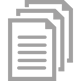 Формування переліку суб’єктів  підприємницької діяльності, яким погоджено надання компенсації  та прийняття наказу про перерахування коштів суб’єктам підприємництва
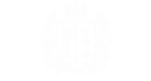 Розмір компенсації
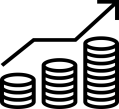 Компенсація надається в розмірі 30% вартості обладнання, що забезпечує акумуляцію і генерацію енергії (генератори, акумуляторні батареї, зарядні станції, сонячні панелі, вітрогенератори, теплові насоси тощо), але не більше 50 тисяч гривень одному суб'єкту підприємництва
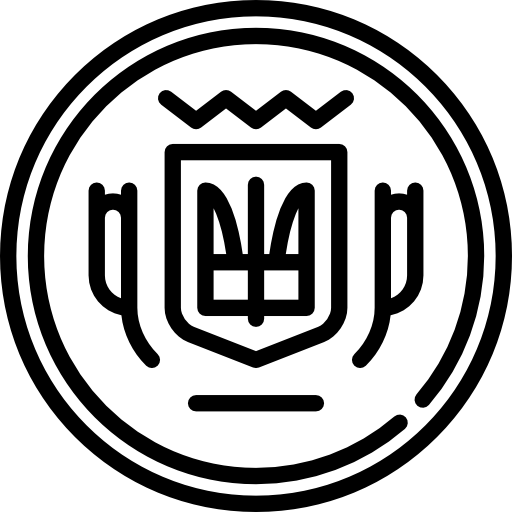 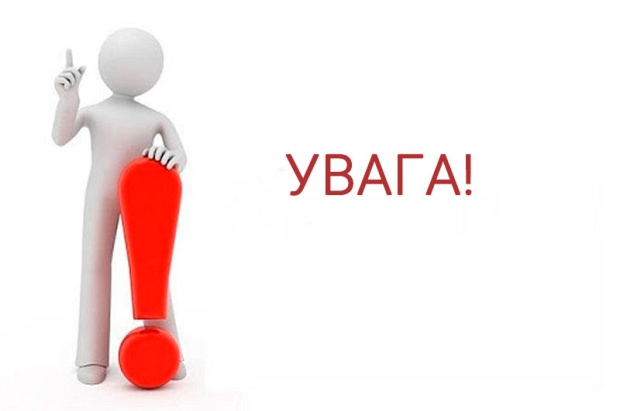 Кожен суб’єкт підприємництва може подати тільки одну заявку на отримання компенсації. Не допускається надання компенсації декільком суб’єктам підприємництва, які входять в групу пов’язаних компаній.
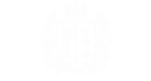 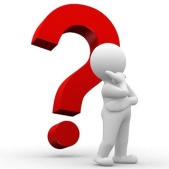 Хто може отримати компенсацію
Суб’єкти підприємництва, які:
зареєстровані, як платники податків та здійснюють діяльність у Чернівецькій області;
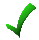 перебувають на обліку в територіальних органах Державної податкової служби у Чернівецькій області;
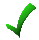 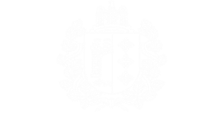 є юридичними особами, при цьому кількість штатних працівників становить не менше 30 осіб та сплатили не менше 300 тисяч гривень податків, зборів та інших обов’язкових платежів за попередній календарний рік;
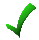 є фізичними особами-підприємцями, при цьому сплатили не менше 50 тисяч гривень податків, зборів та інших обов’язкових платежів за попередній календарний рік;
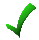 не мають заборгованості перед державним і місцевим бюджетами зі сплати податків, зборів та інших обов’язкових платежів;
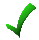 придбали нове обладнання, що забезпечує акумуляцію і генерацію енергії (генератори, акумуляторні батареї, зарядні станції, сонячні панелі, вітрогенератори, теплові насоси, тощо), не раніше 01 грудня 2022 року.
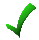 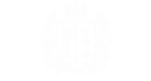 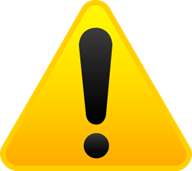 Хто не може отримати компенсацію?
Суб’єкти підприємництва, які:
є кредитними організаціями, страховими організаціями, інвестиційними фондами, недержавними пенсійними фондами, професійними учасниками ринку цінних паперів, ломбардами;
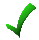 є нерезидентами України, за винятком випадків, передбачених міжнародними договорами України;
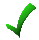 здійснюють виробництво та/або реалізацію зброї, алкогольних напоїв, тютюнових виробів, обмін валют;
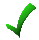 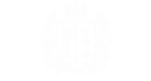 здійснюють надання в оренду нерухомого майна, що є одним з основних видів діяльності;
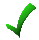 визнані банкрутами або стосовно яких порушено справу про банкрутство;
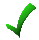 перебувають у стадії припинення юридичної особи або припинення підприємницької діяльності фізичної особи - підприємця;
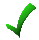 подали завідомо недостовірні відомості та документи під час звернення за отриманням компенсації;
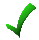 мають заборгованість перед бюджетом, Пенсійним фондом України, фондами загальнообов’язкового державного соціального страхування;
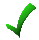 отримали державну підтримку з порушенням умов її надання або умов щодо цільового використання бюджетних коштів, що доведено в установленому порядку.
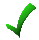 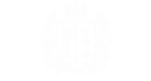 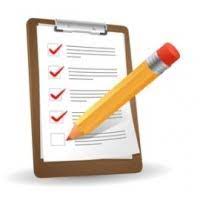 Перелік необхідних  документів :
заявка на участь у відборі за визначеною формою;
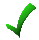 виписка з Єдиного державного реєстру юридичних осіб, фізичних осіб – підприємців та громадських формувань;
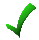 копія платіжних документів (первинні документи, що підтверджують факт придбання в Україні обладнання, що забезпечує акумуляцію і генерацію енергії), тощо. У разі придбання обладнання за межами митної території України суб’єкт підприємництва надає копію митної декларації, платіжного документу SWIFT, банківських платіжних документів;
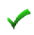 копія документів із зазначенням технічних характеристик та серійного номера придбаного обладнання;
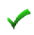 фото/відеофіксація розміщення придбаного обладнання, що забезпечує акумуляцію і генерацію енергії;
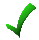 фінансово-економічні показники діяльності суб’єкта підприємництва (фактичний обсяг відрахувань до бюджету, кількість робочих місць, рівень заробітної плати працівників);
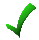 копія кредитного договору, завірену банком, який надав кредит (у разі, якщо обладнання придбано на умовах кредитного договору з банком);
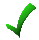 довідка про відсутність простроченої заборгованості зі сплати податків, зборів, інших обов’язкових платежів, внесків до фондів загальнообов’язкового державного соціального страхування, з виплати заробітної плати;
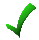 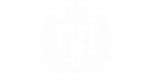 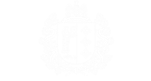 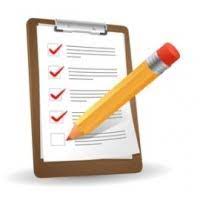 Перелік необхідних  документів :
копія паспорта громадянина України, виготовленого у формі книжечки, або ID-картка разом із витягом із реєстру територіальної громади (для фізичних осіб-підприємців);
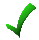 копія довідки про присвоєння реєстраційного номера облікової картки платника податків. Фізичні особи, які через свої релігійні переконання відмовилися від прийняття реєстраційного номера облікової картки платника податків, подають копію паспорта з відповідною відміткою;
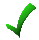 копія статуту, завіреного суб’єктом господарювання (для юридичних осіб);
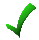 довідка про те, що суб’єкт господарювання не є банкрутом та щодо нього не порушено справу про банкрутство;
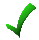 повідомлення про наявність часток бенефіціара суб’єкта підприємництва – учасника відбору у статутному капіталі інших, пов’язаних із ним підприємств та/або групи підприємств, а також про наявність групи пов’язаних компаній.
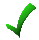